Rural School Conference – March 2021
Dr. Randy Watson, Kansas Commissioner of Education
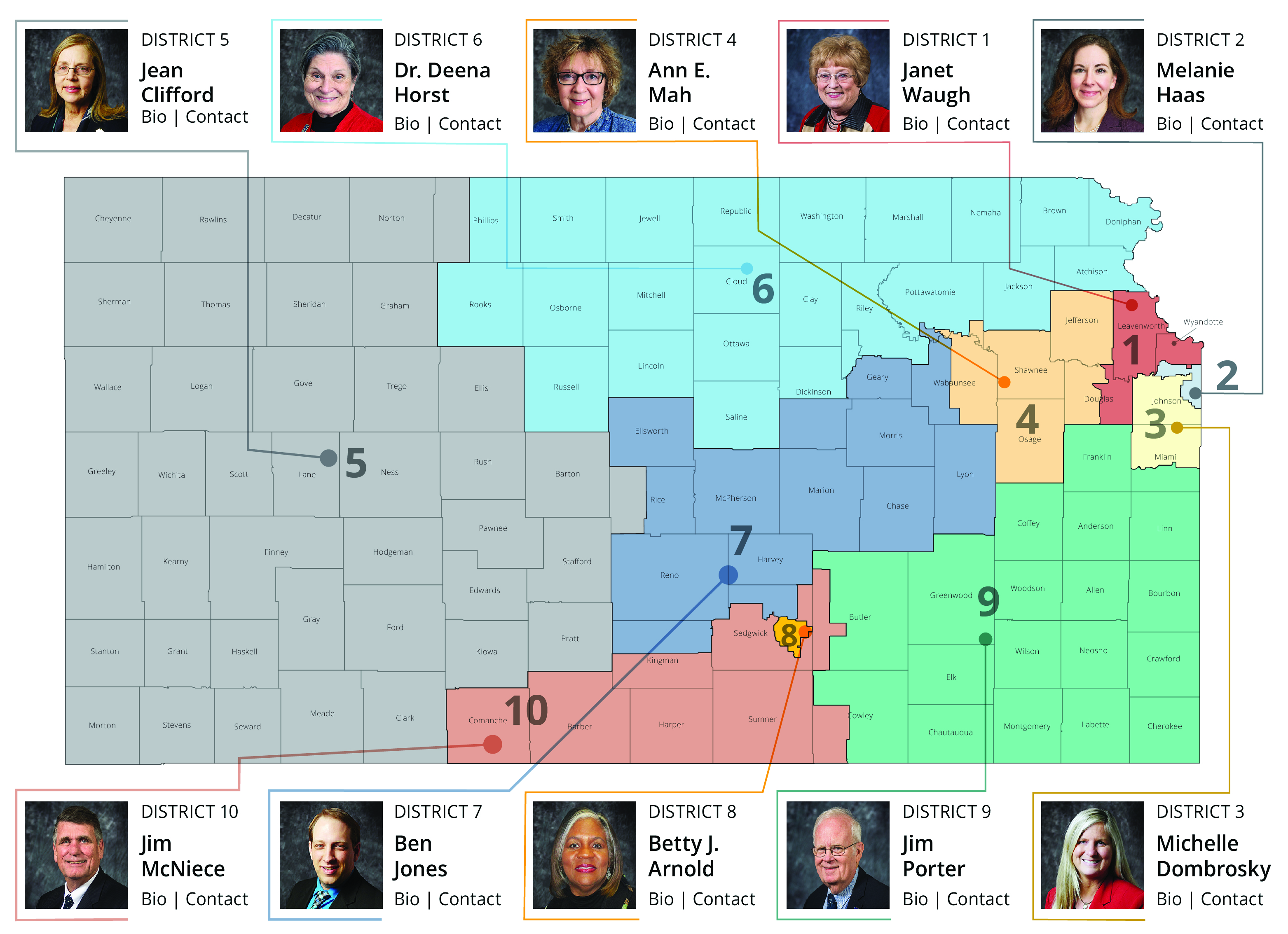 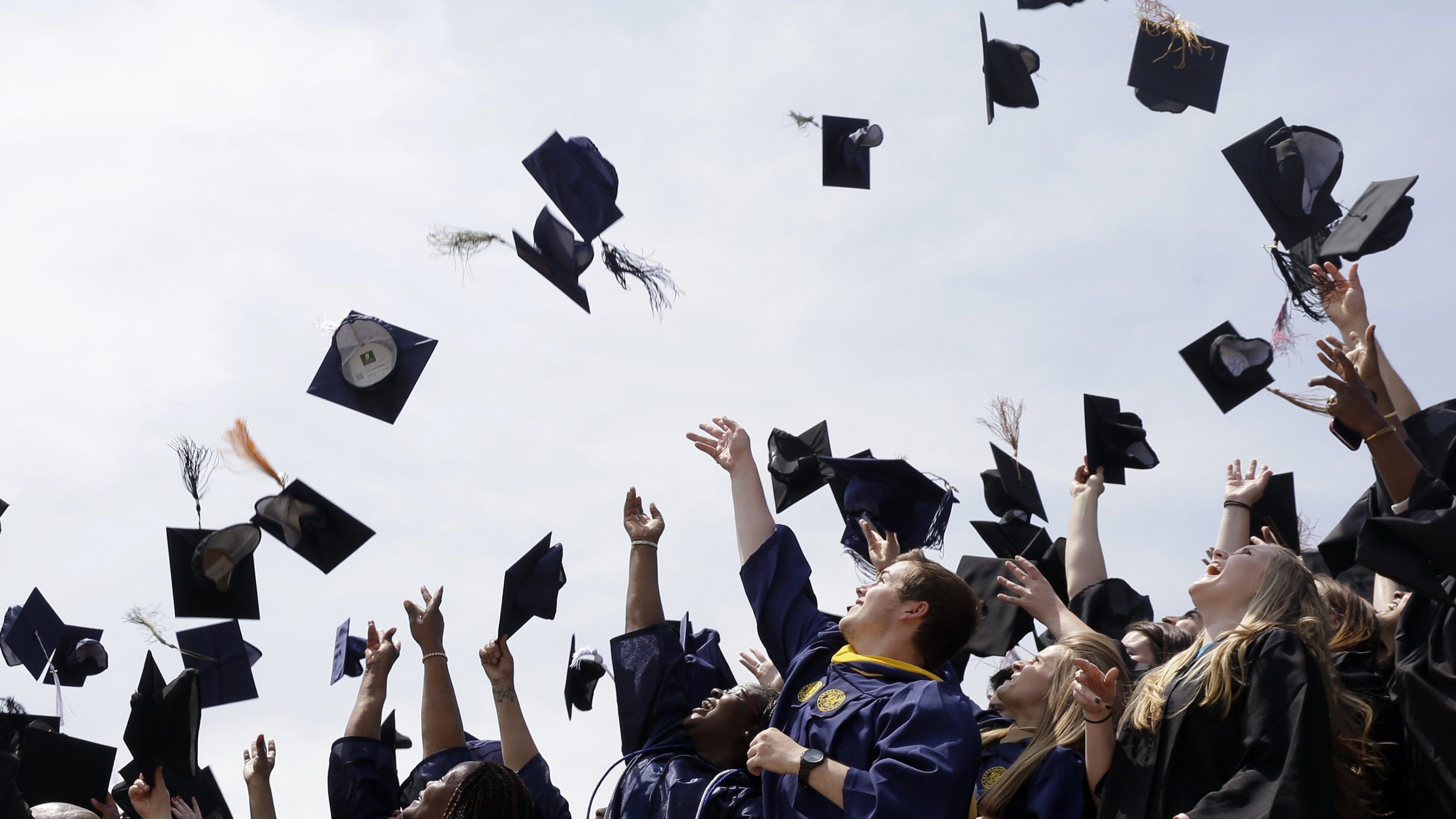 Our Vision for Kansas ...
Kansas leads the world in the success of each student
Changes in Kansas Workforce
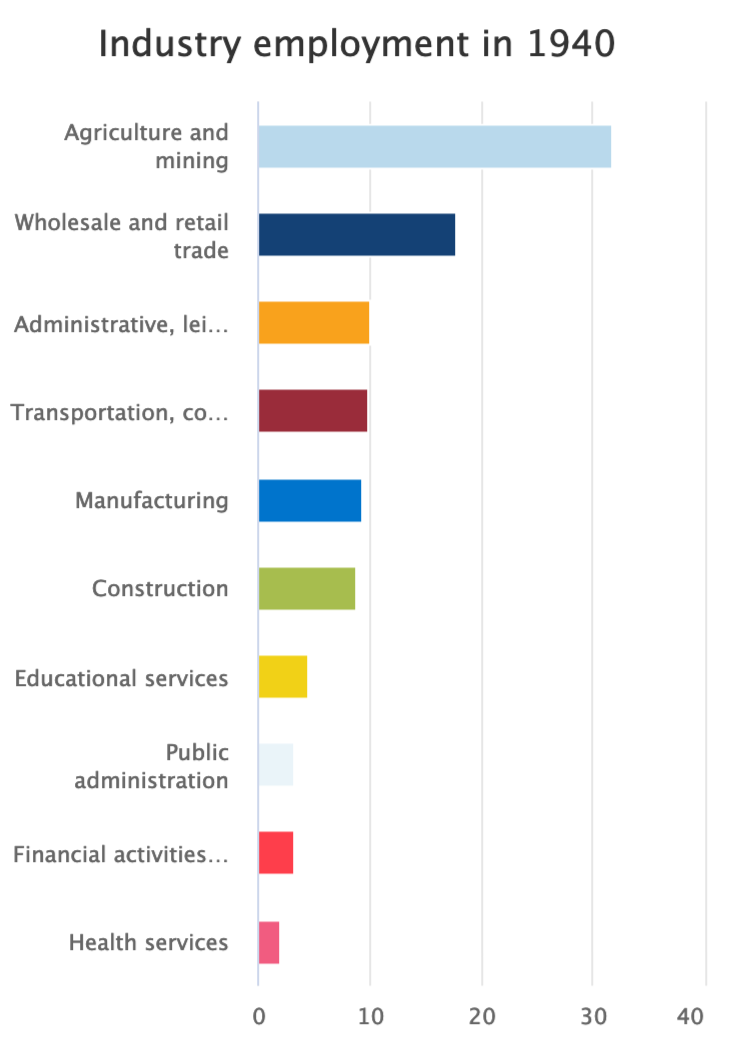 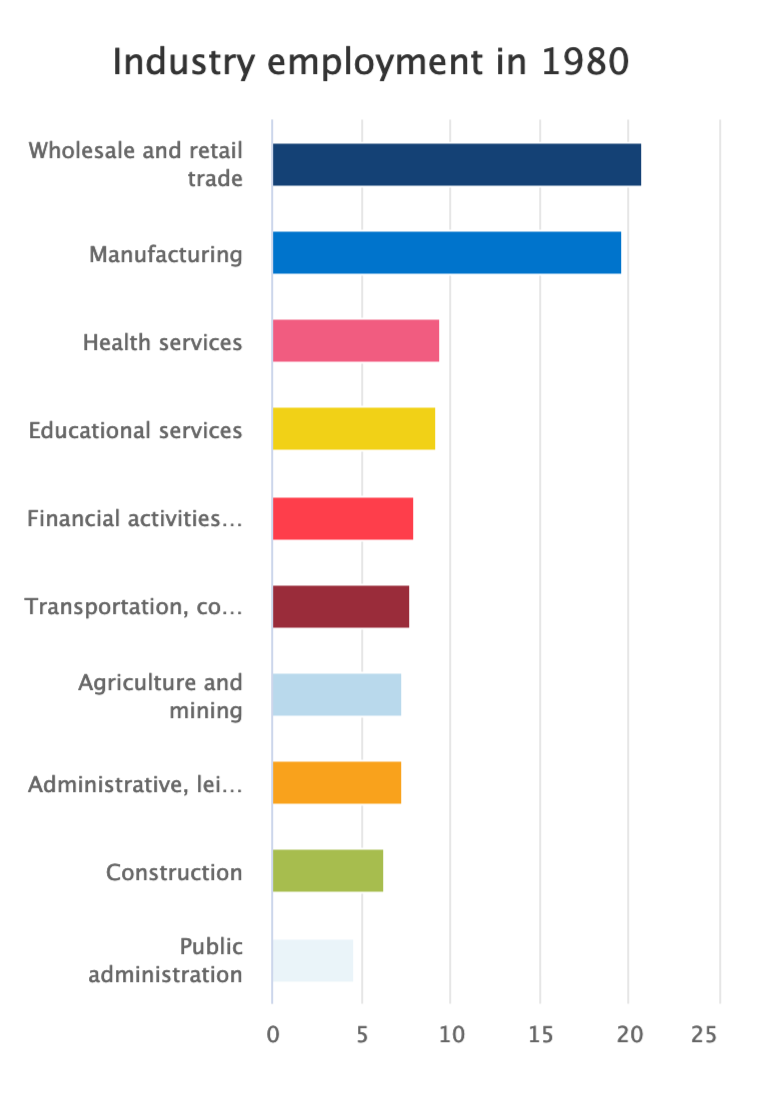 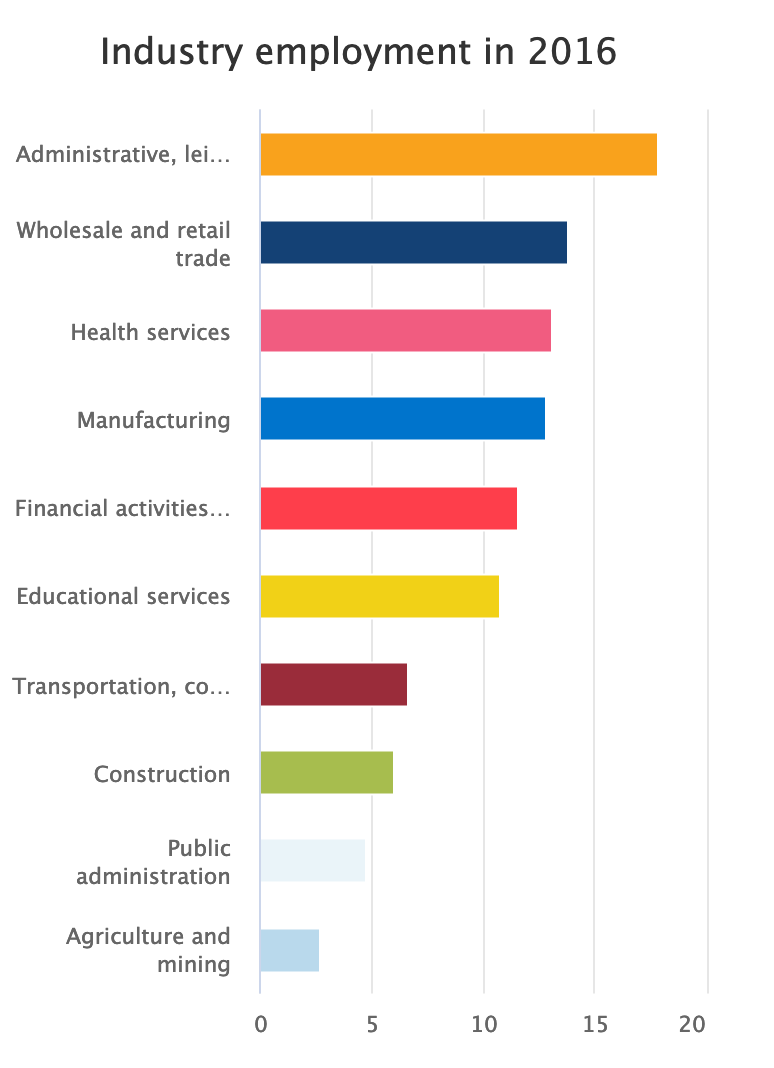 31.7%
19.6%
13.1%
9.5%
12.8%
9.2%
9.3%
10.8%
7.2%
4.4%
2.7%
1.9%
Board District
What does the LPR and licensure data from 2018-2019 tell us?
Entrance and exit data -
Retention – Third year of teaching
Ten-year retention rate for teachers in their third year of teaching.
Two year Mentoring Begins
Demographics
Experience:
 Largest group of educators = One to four years of experience
 Mean years of experience = 14
Age:
 Average age of teachers = 42.9 
Average age of educators = 44.3 
Salary:
Average salary for first-year teacher = $39,744
Average salary for teachers = $56,530
Federal relief funds intended to further support LEAs and nonpublic schools in addressing these needs
Emergency Assistance to Non-Public Schools (EANS)
Elementary & Secondary School Emergency Relief Fund (ESSER)
Description
Awarded to SEAs based on Title I formula to provide emergency relief funds to LEAs to address the impact that COVID-19 has had, and continues to have, on elementary and secondary schools across the Nation
Awarded to Governors to provide services or assistance to eligible non-public schools
Intended Use
Used by LEAs for preventing, preparing for, and responding to COVID-19
Address the impact of COVID-19 on non-public school students & teachers
Focus of this Task Force
EANS II
ESSER I
ESSER II
ESSER III
EANS I
Bill
CARES Act (Mar '20)
CRRSA Act (Dec '20)
ARP Act (Mar ‘21)
ARP Act (Mar ‘21)
CRRSA Act (Dec '20)
KS Amount
$85M
$370M
TBD
TBD
$27M
Timeframe
Award within 60 days
Obligate by Sep '24
Usable from Mar '20
Award within 60 days
Obligate by Sep '24
Usable from Mar '20
Obligate by Aug '21
Services through Sep '23
Usable from Mar '20
Award by Jun '21
Obligate by Sep '22
Usable from Mar '20
Award by Jan '22
Obligate by Sep '23
ESSER II has multiple components; $370M in total allocated to Kansas
Multiple funding streams (where applicable) included in single consolidated application for each LEA (286 in total)
Federally mandated
Minimum LEA distribution
Allocated through Title I formula
$332.8M
3.1
0.0
LEA "True up"
Ensures all districts receive at least$300 per student
KSDE discretionary (9.5%)
0.5
$11.5M
ESSER II
$369.8M
Special Education
Additional set-aside for LEAs split across 2021-22 and 2022-23
$24M
Schools for the Deaf & Blind
Set-aside as schools do not receivefunds through LEA distributions
$0.2M
KSDE Administration (0.5%)
SEA Administration
$1.8M
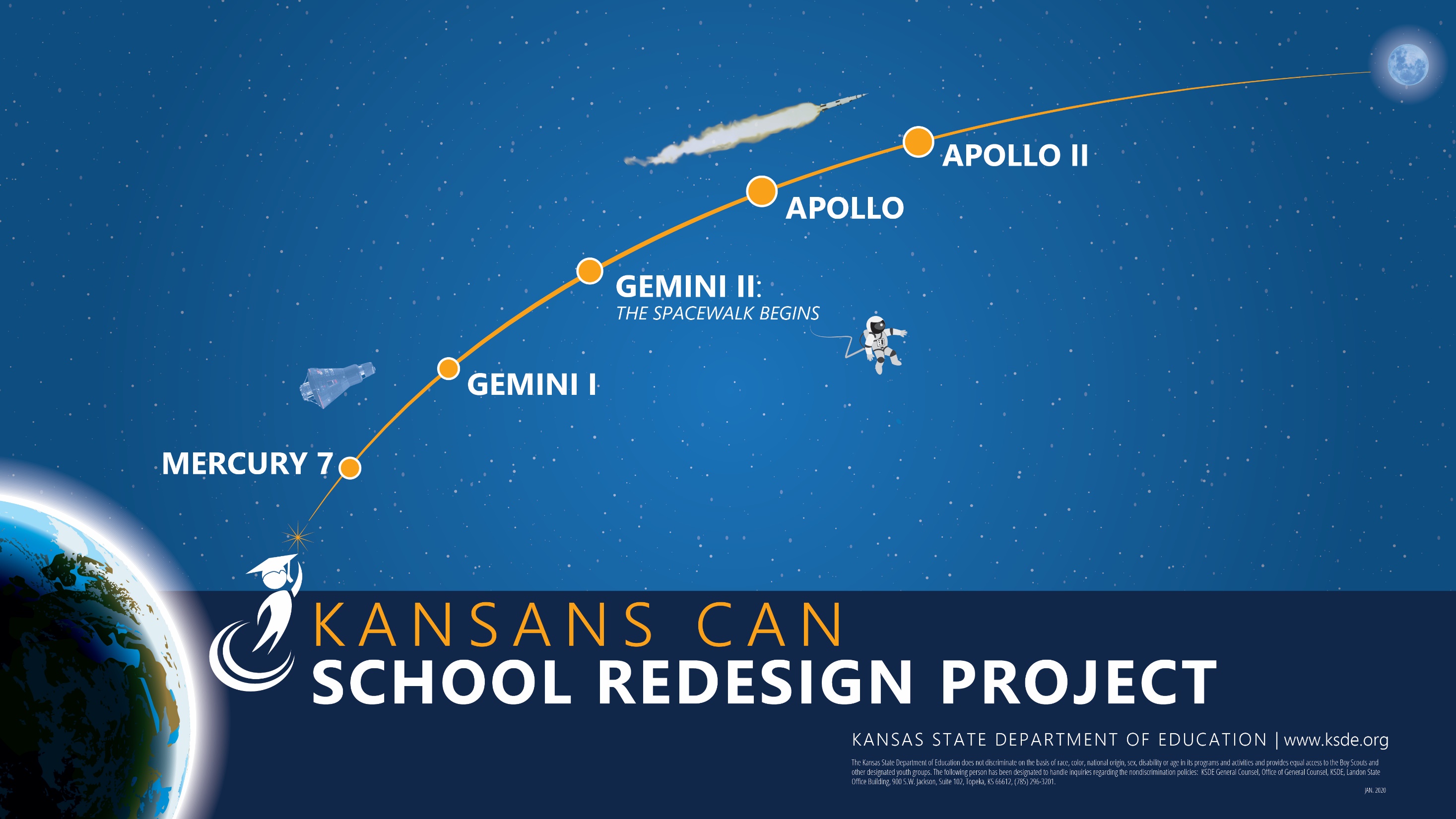 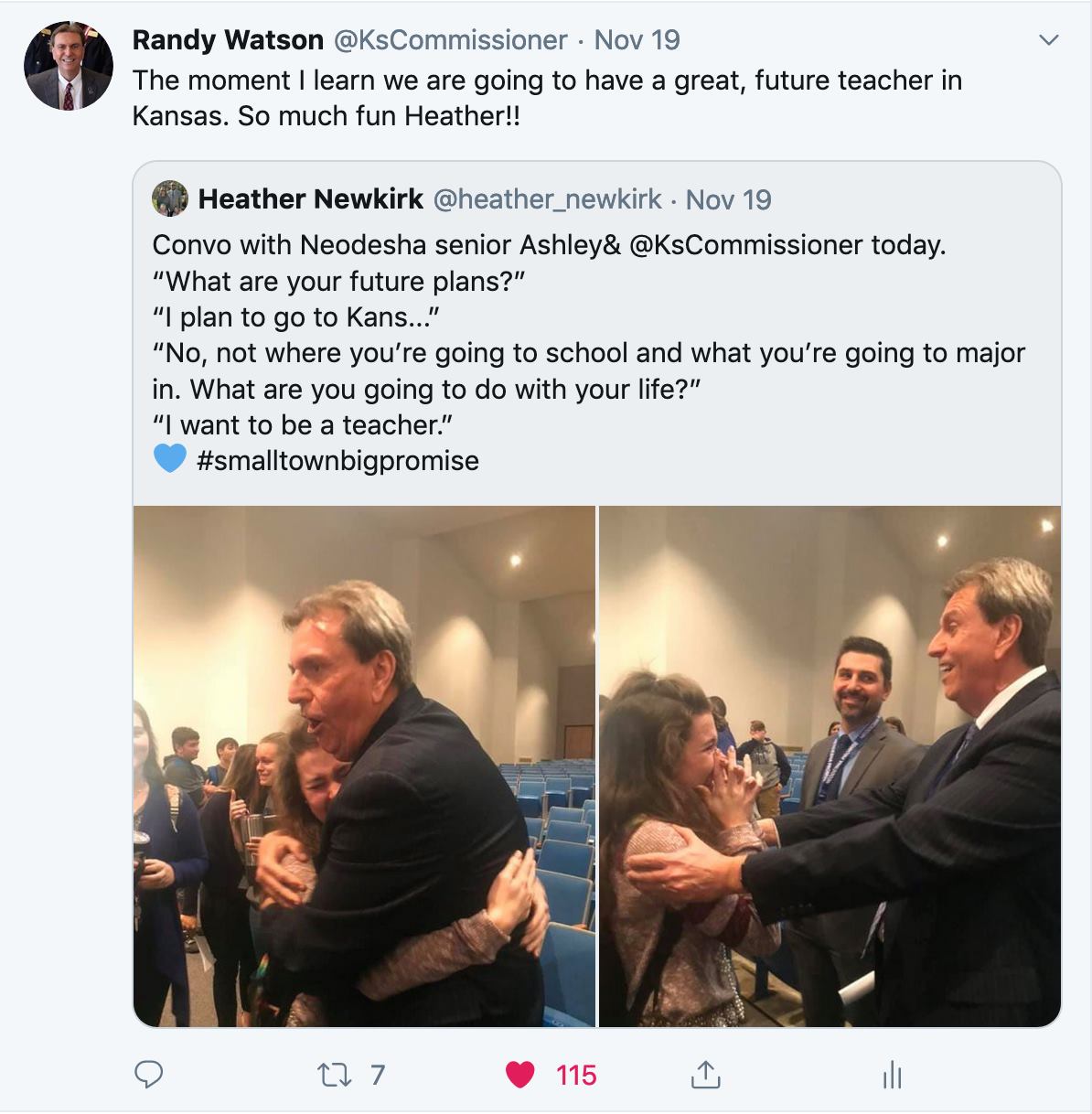 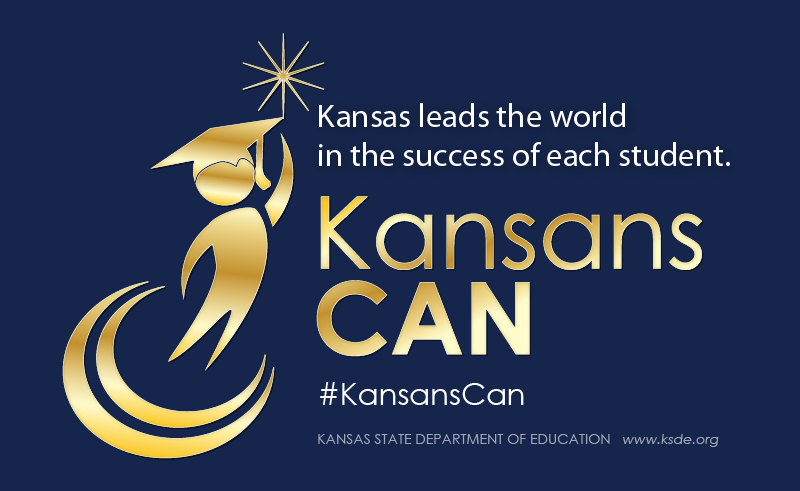 [Speaker Notes: Today’s students are the future workforce and future leaders of Kansas. Kansans Can achieve anything and, together, Kansans Can lead the world in the success of each student.]